¿Quién tiene la razón?
01
02
Profesora: Franchesca Faúndez  Cares
03
Acuerdos de la clase
Escuchar con respeto las opiniones de los demás. 

Solicitar la palabra para hablar.

Mantener los micrófonos en mute.

Participar de la clase. 

Preguntar cuando tenga dudas.
01
02
03
Partes de la Clase
01
Inicio
Activaremos nuestros conocimientos
01
02
Desarrollo
Resolveremos una  
tarea estadística.
02
03
Cierre
Veremos qué aprendiste.
03
Objetivo de la  clase :Argumentar decisiones a partir de la comparación de datos en diagramas de puntos.
01
01
¿QUÉ SABEMOS?
02
Activemos conocimientos
03
OBSERVEMOS LA SIGUIENTE IMAGEN
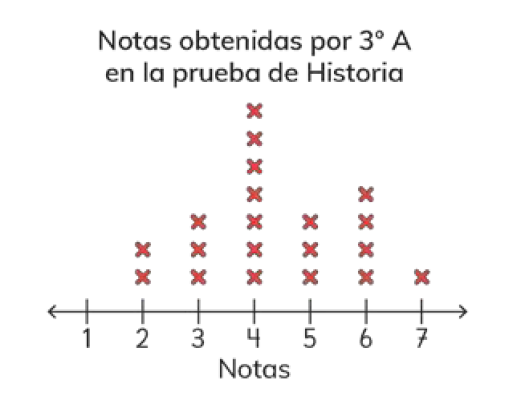 01
¿Qué observas en la imagen?
¿Cómo les fue al curso en la prueba? ¿Por qué?
02
03
[Speaker Notes: Agregar más info del contexto.
Dev: ¿Qué significado tiene las cruces y los números?
Indicaciones: Que lean]
Diagrama
¿Qué dice el título?
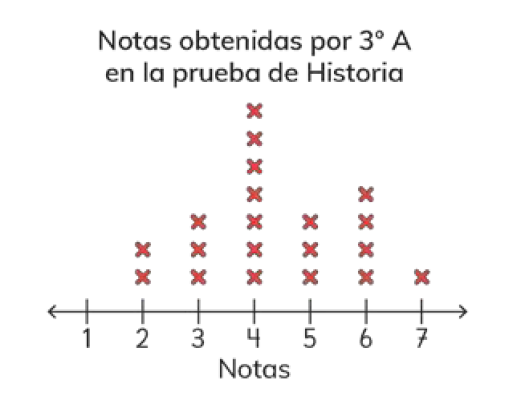 01
¿Qué significan los números?
02
¿Qué significan las x?
¿Cómo se relacionan estos elementos ?
03
[Speaker Notes: Agregar más info del contexto.
Dev: ¿Qué significado tiene las cruces y los números?]
02
02
RESOLVAMOS UNPROBLEMA
Pon todos tus conocimientos en acción
03
Observemos las siguientes imágenes...
02
03
¿Quién tiene razón?
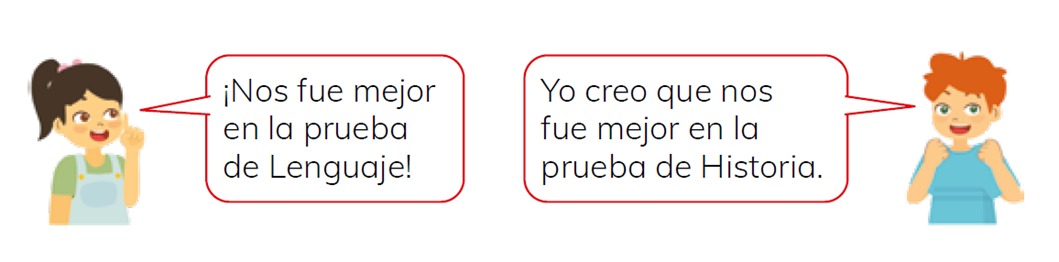 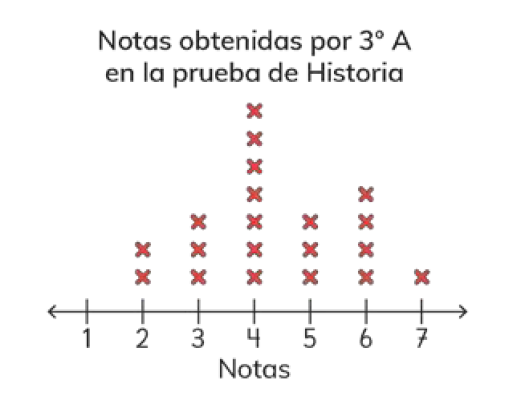 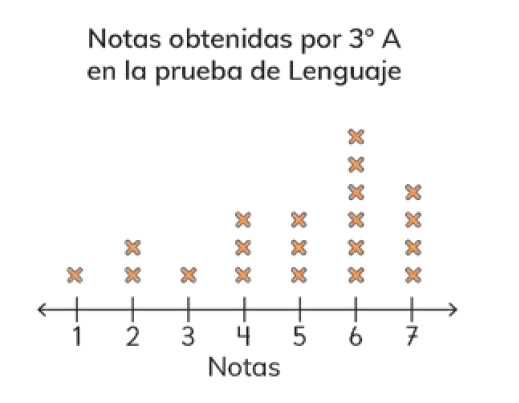 02
03
Responde las preguntas:
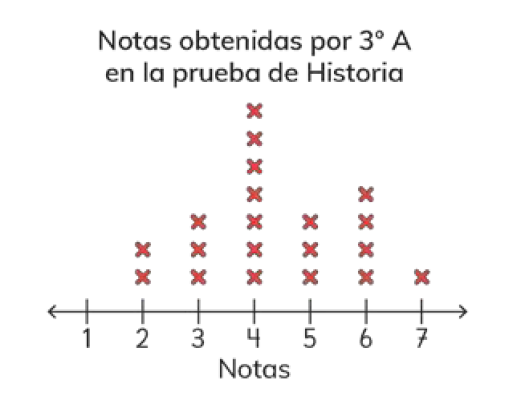 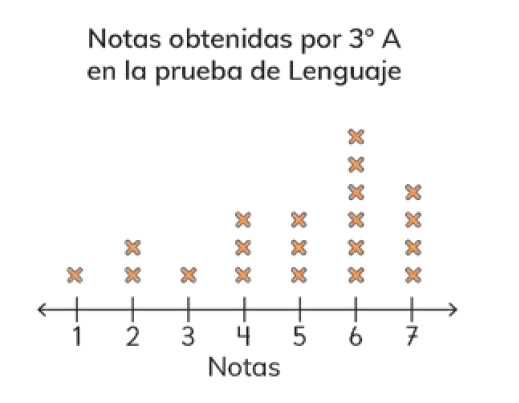 En la prueba de Lenguaje. ¿Cuál fue la nota mínima?
En la prueba de Historia. ¿Cuál fue la nota mínima?
En la prueba de Lenguaje. ¿Cuál fue la nota que más obtuvieron los estudiantes?
02
En la prueba de Historia. ¿Cuál fue la nota que más obtuvieron los estudiantes?
En la prueba de Lenguaje. ¿Cuántos estudiantes obtuvieron la nota máxima?
03
En la prueba de Historia . ¿Cuántos estudiantes obtuvieron la nota máxima?
¿Quién tiene razón?
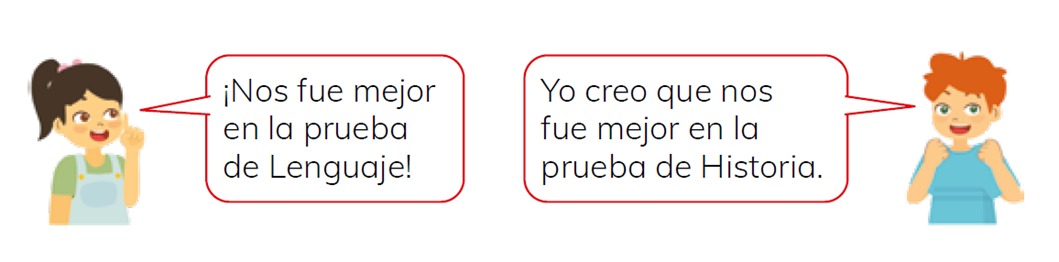 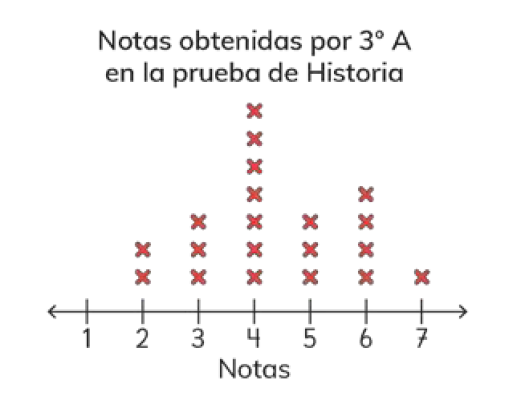 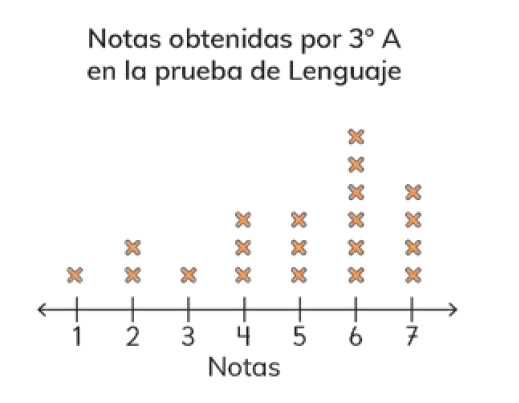 02
03
03
¿Qué aprendimos?
Veamos cuánto avazamos
03
¿Quién tenía razón?
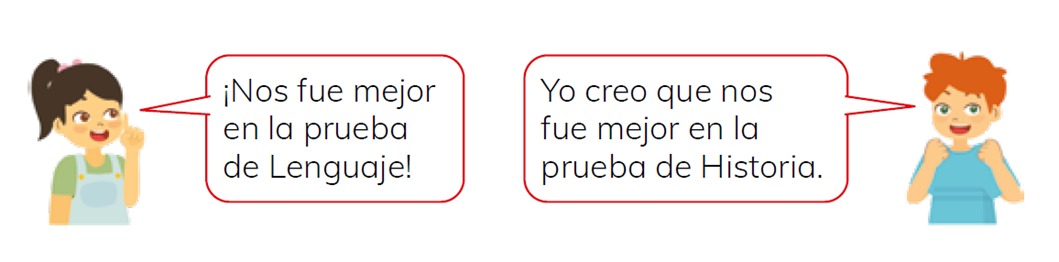 03
¿Cómo lo supiste?
Ticket de Salida
Cantidad de goles de un jugador temporada 2020
Cantidad de goles de un jugador temporada 2019
4°
1°
2°
3°
4°
1°
2°
3°
Partidos
Partidos
03
¿En qué temporada le fue mejor?
¡Gracias!
03